INTERPRETACIÓN GEOMÉTRICA DEL TEOREMA DE BAYES
Teorema de Bayes: Para un espacio S, los eventos A1, …, An constituyen una partición de S, tal que P(Ai) > 0 donde i = 1, …, n; y B sea un evento arbitrario tal que P(B) > 0.
S
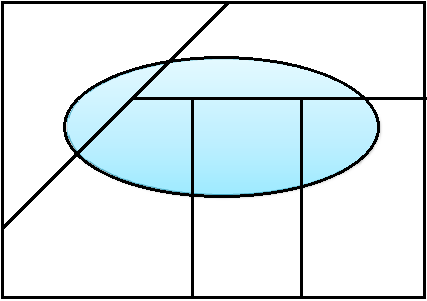 B
A1
A2
An
A3
A4
Suponga que desea obtener la probabilidad de que suceda el evento A1, dado que ya sucedió el evento arbitrario B; es decir P (A1  B), de acuerdo con la definición de probabilidad condicional, esto es:
(1)
INTERPRETACIÓN GEOMÉTRICA DEL TEOREMA DE BAYES
La interpretación geométrica de las probabilidades condicionales:
De la ecuación (1):
A1
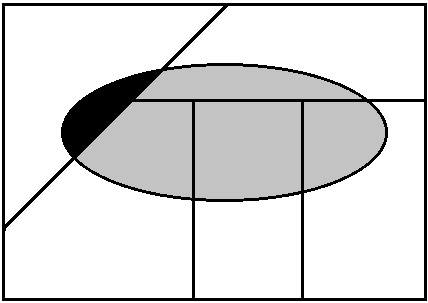 B
La interpretación geométrica de P(A1B):
P (A1  B)
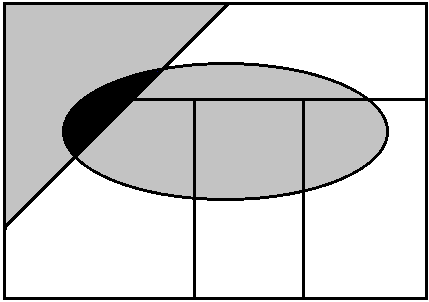 ó
A1
B
A1
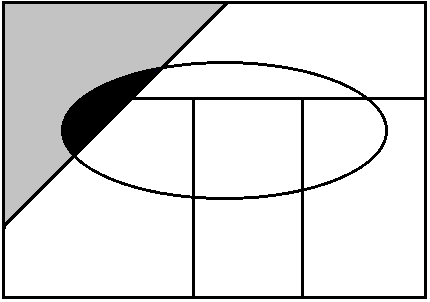 B
P (B  A1 )
P (A1 B)
En ambos casos se observa que:
(2)
(3)
INTERPRETACIÓN GEOMÉTRICA DEL TEOREMA DE BAYES
La interpretación geométrica de la probabilidad de B es:
B
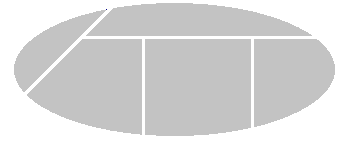 P(A2B)
P(A1B)
(4)
P(A3B)
P(A3B)
P(AnB)
De acuerdo a la ecuación (3) se desarrolla la ecuación (4):
(5)
Sustituyendo (3) y (5) en la ecuación (1):
Generalizando:
Teorema de Bayes
INTERPRETACIÓN DE UN JUICIO USANDO EL TEOREMA DE BAYES
De un determinado juicio se quiere saber la probabilidad de que el acusado sea culpable dadas las evidencias:
Sean,	  A1: Culpable
      	  A2: Inocente
      	  B: Evidencias

  Se define la probabilidad de que sea culpable dadas las evidencias como: 


Del teorema de Bayes obtenemos:


                                                                                                        (6)
INTERPRETACIÓN DE UN JUICIO NORTEAMERICANO USANDO EL TEOREMA DE BAYES
Asignamos Probabilidades:



	

Sustituimos en la ecuación (6):



Por lo tanto la probabilidad de que sea culpable dadas las evidencias es :